Noi bambini delle classi 1^ e 5^ del plesso S. Francesco, in questi tre giorni, 26-27 e 28 Ottobre 2017, dedicati alla lettura, abbiamo esplorato il meraviglioso mondo dei libri, delle storie e dei racconti che tanto ci hanno appassionato e incantato. La lettura ad alta voce ci ha permesso di sviluppare la nostra immaginazione. Abbiamo, così, compiuto con la nostra fantasia,  un meraviglioso viaggio nel mondo incantato delle fiabe, delle favole e di tante storie appassionanti che hanno rapito, completamente, la nostra attenzione.
Quest’ultima è caduta sulla storia, sempre attuale, della Gabbianella e il gatto di Sepulveda.
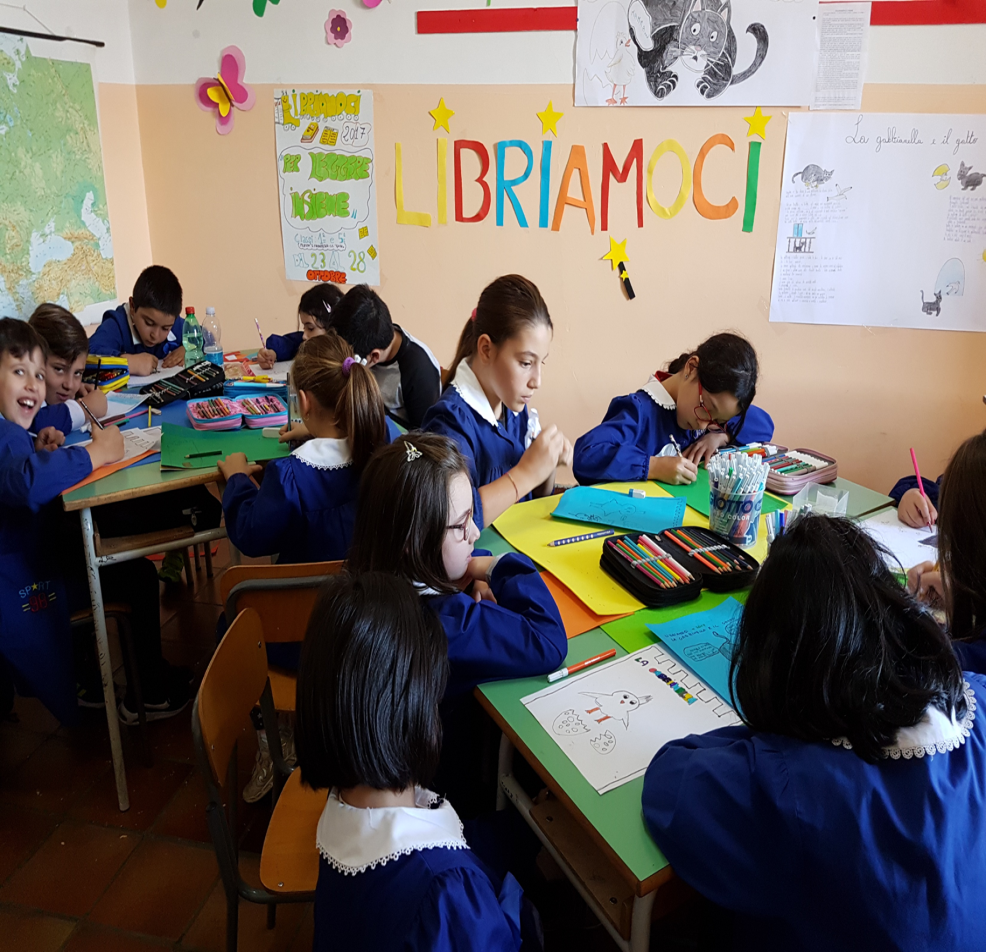 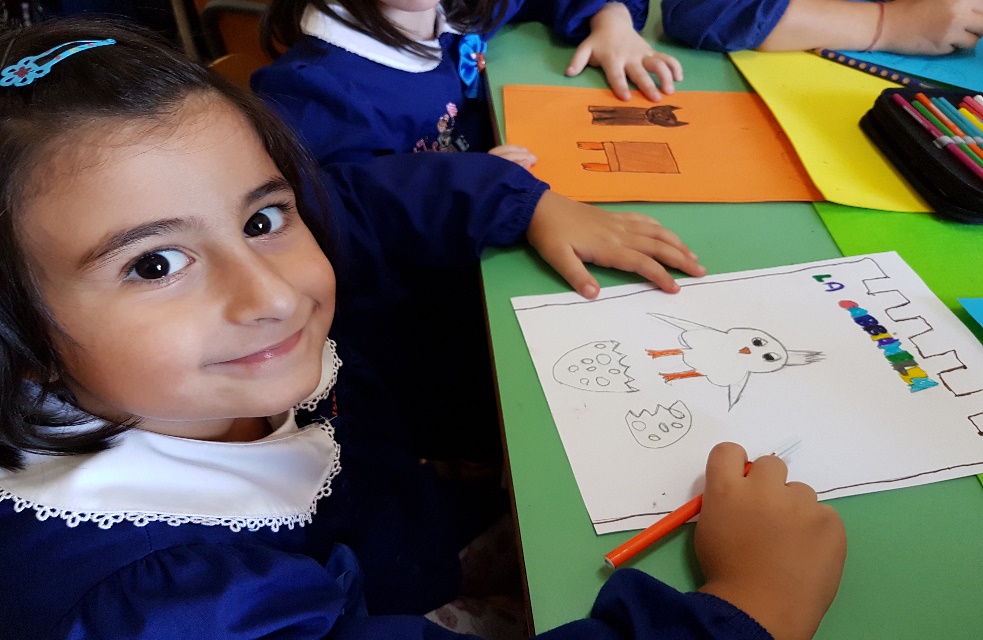 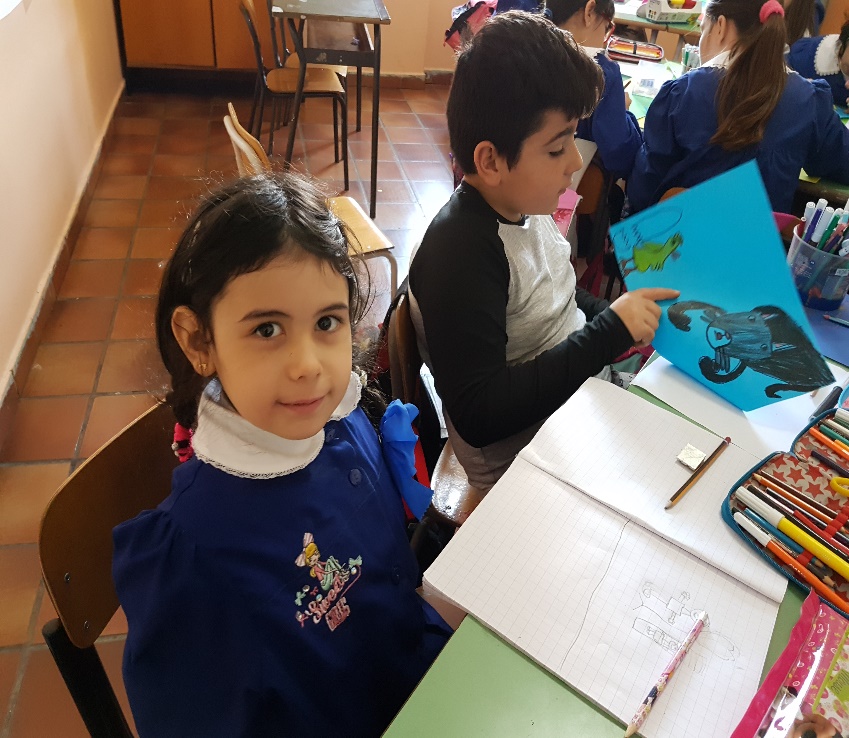 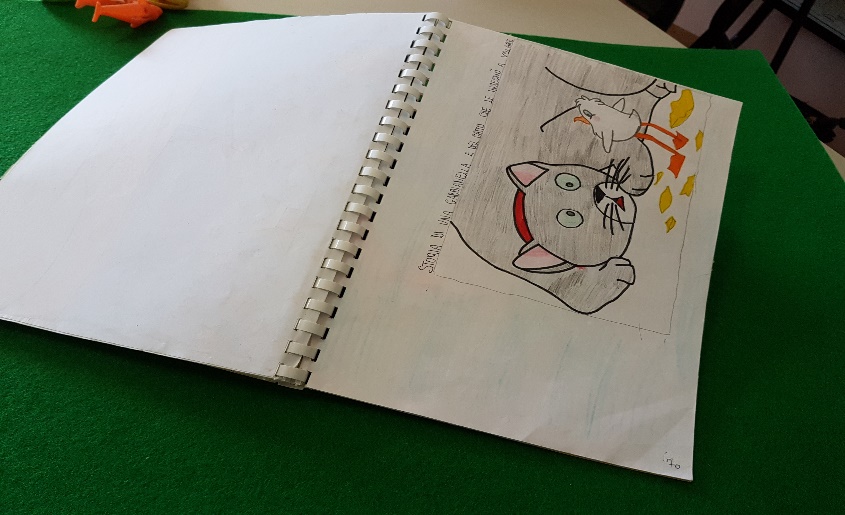 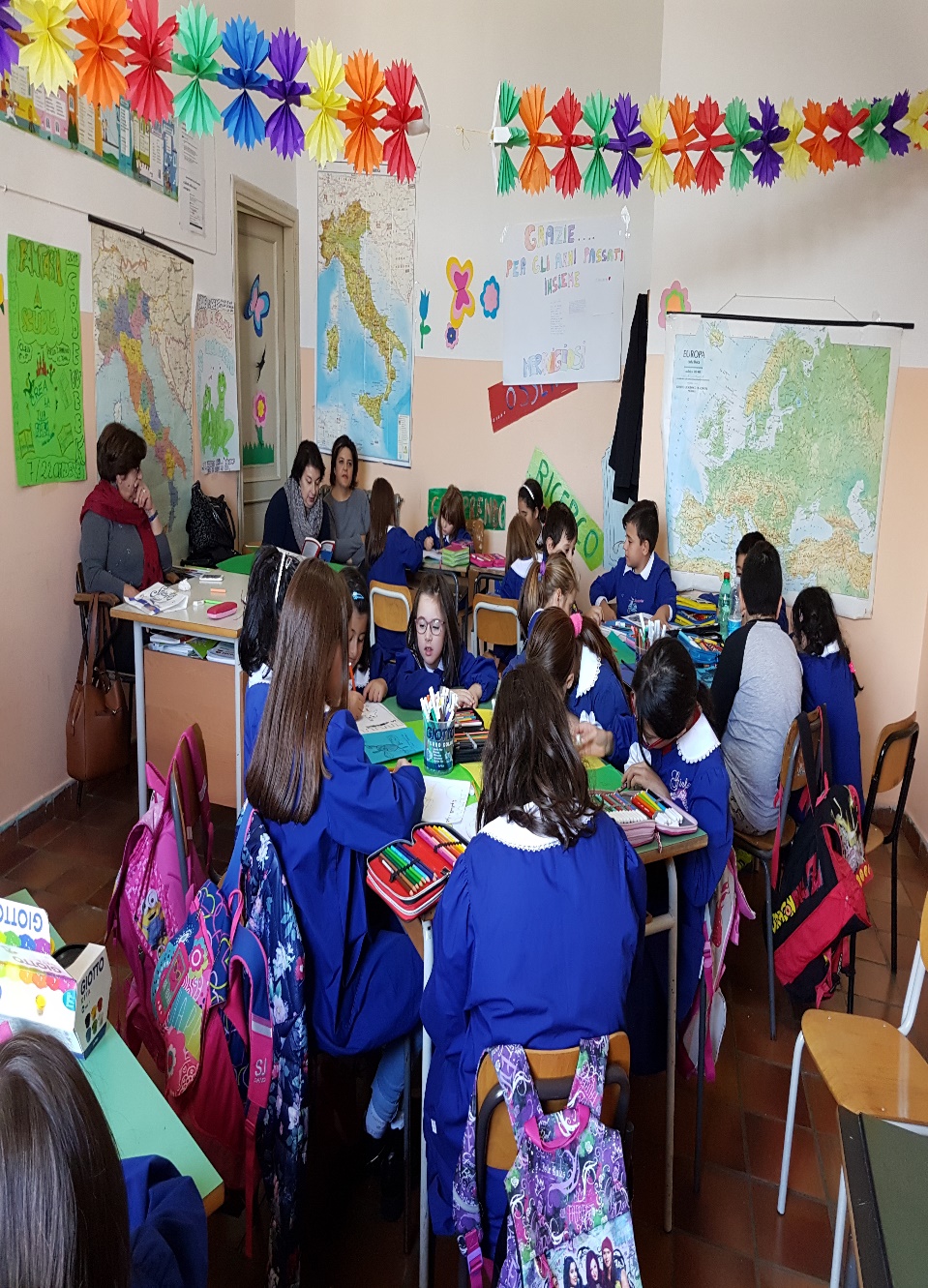 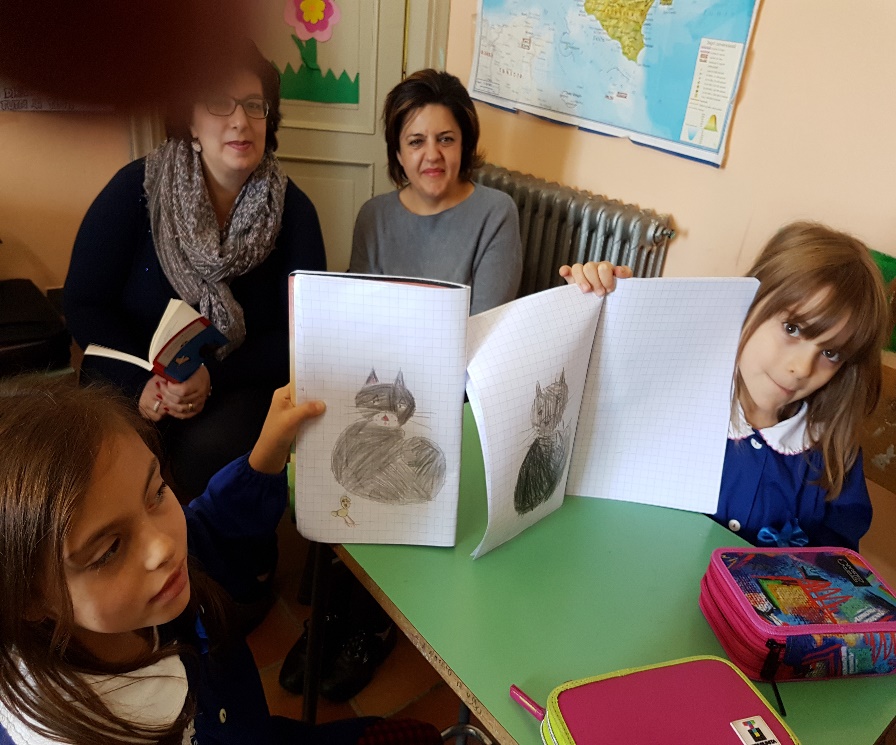 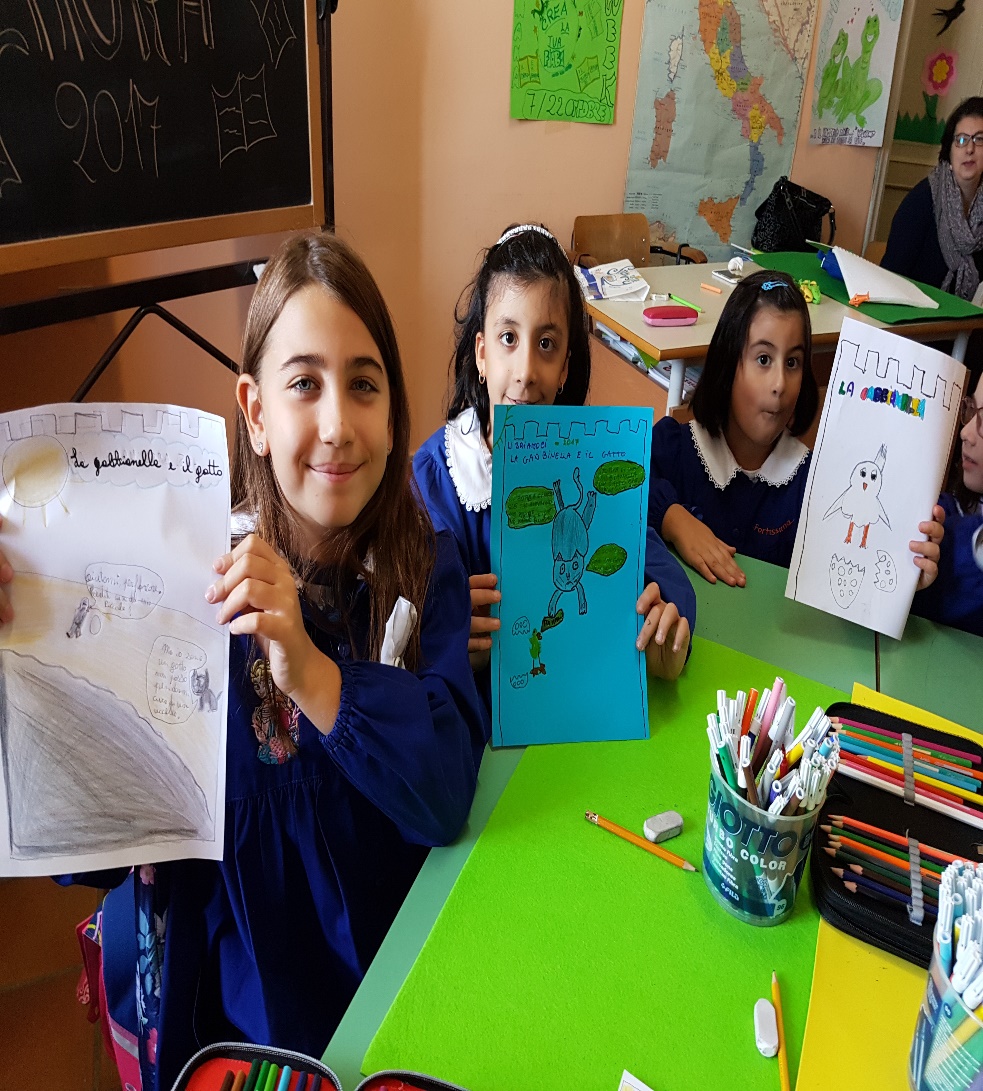 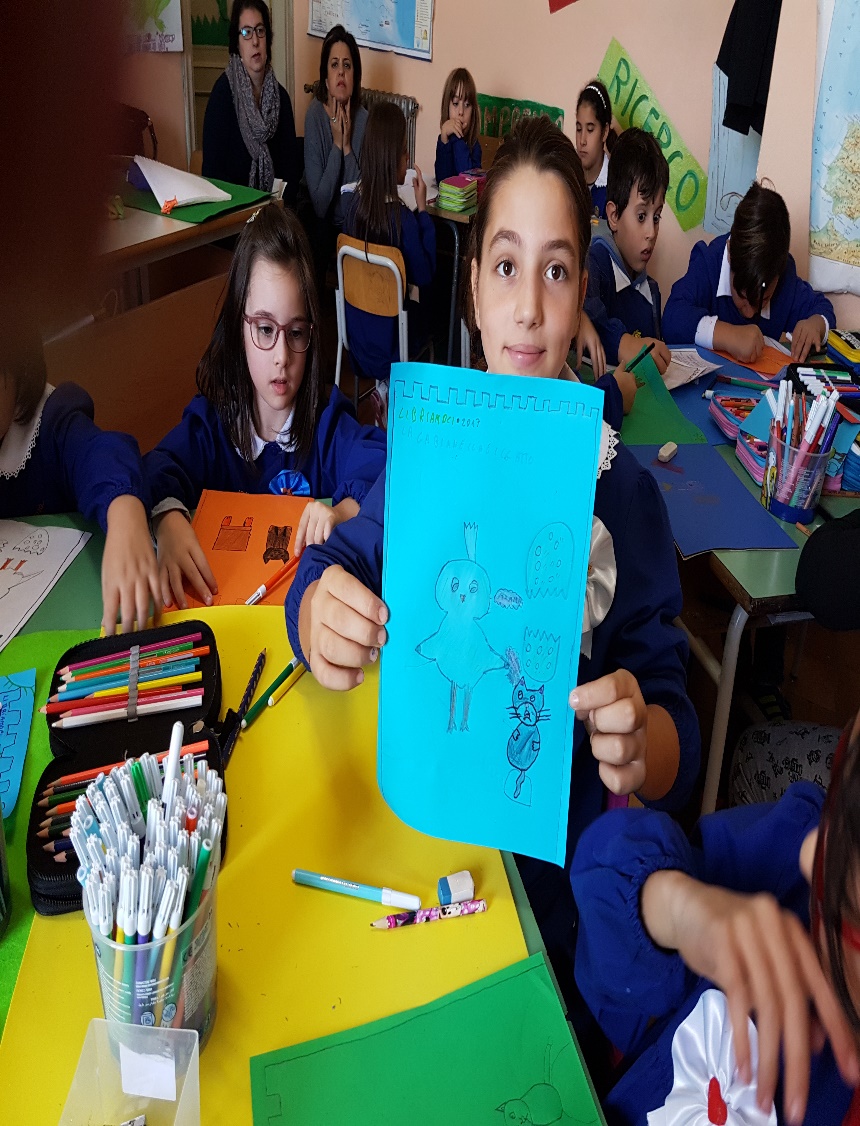 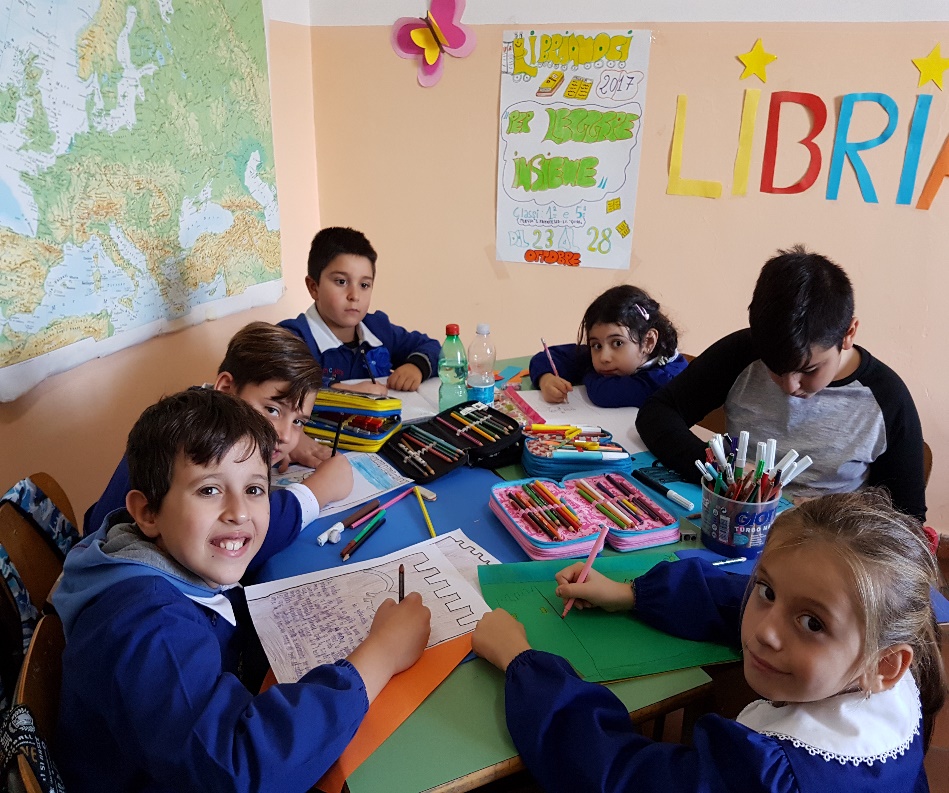 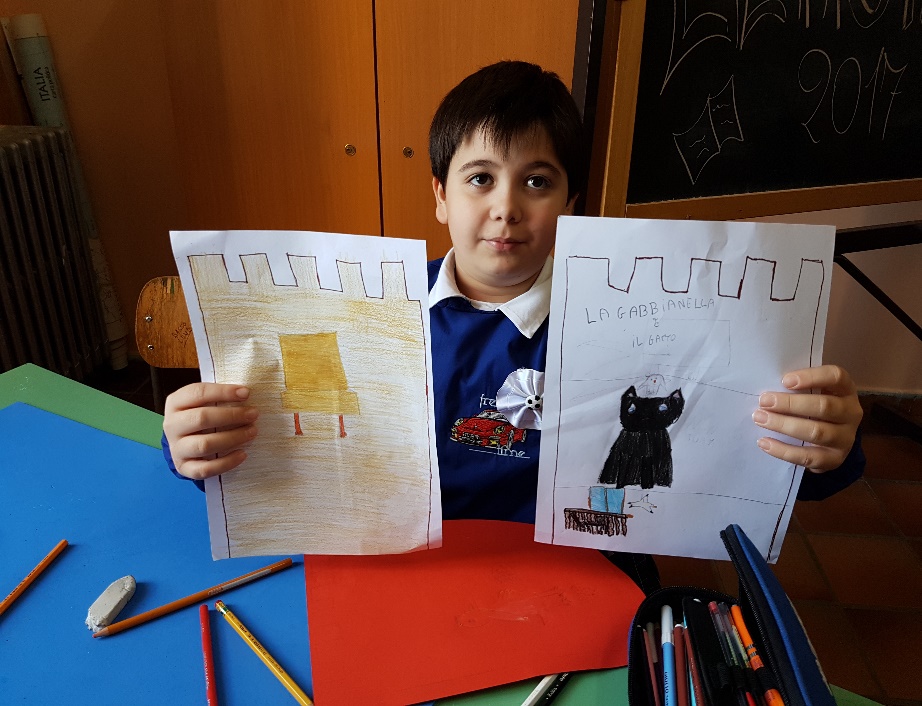 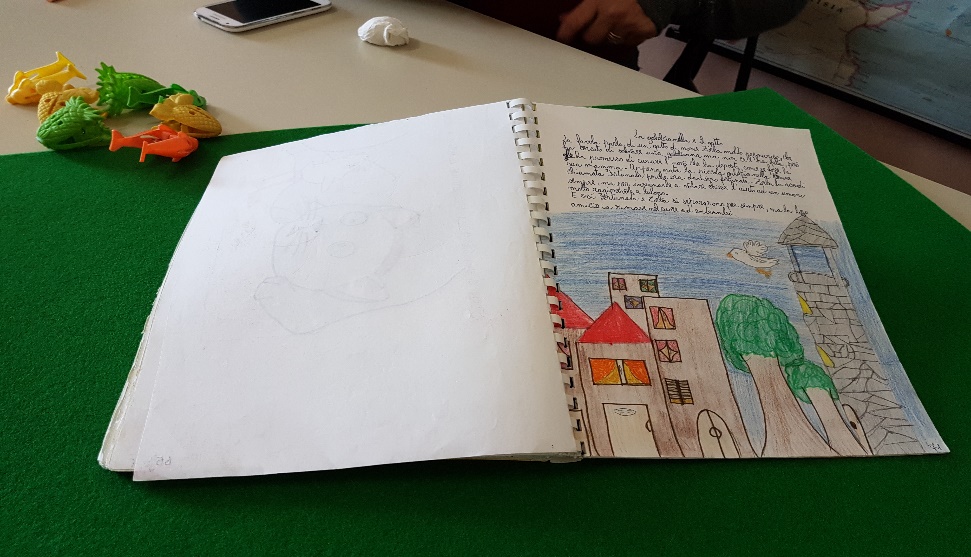 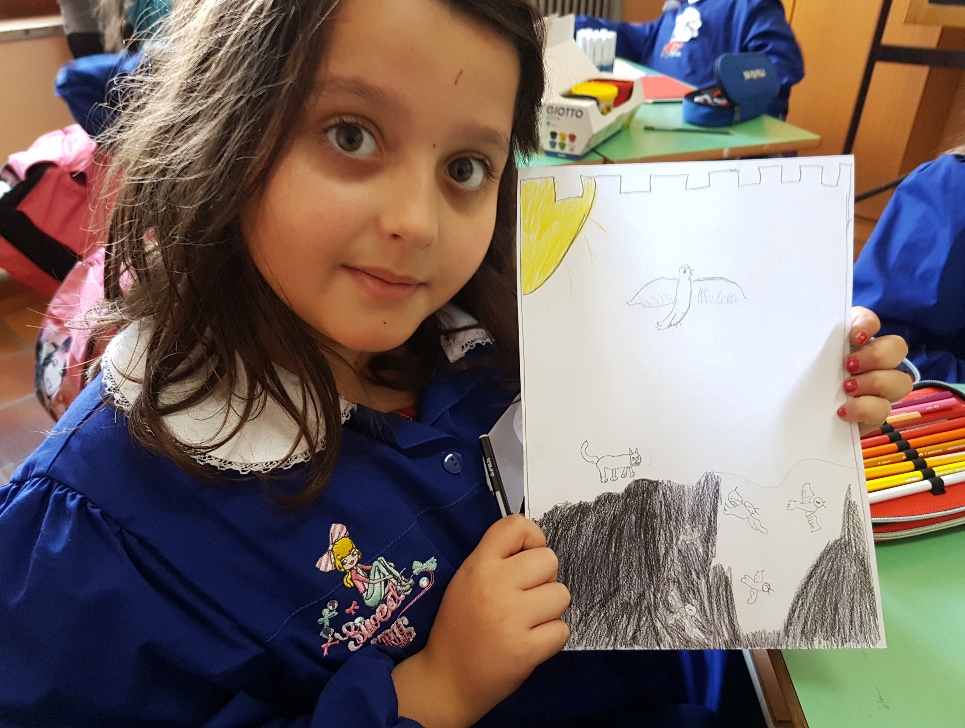 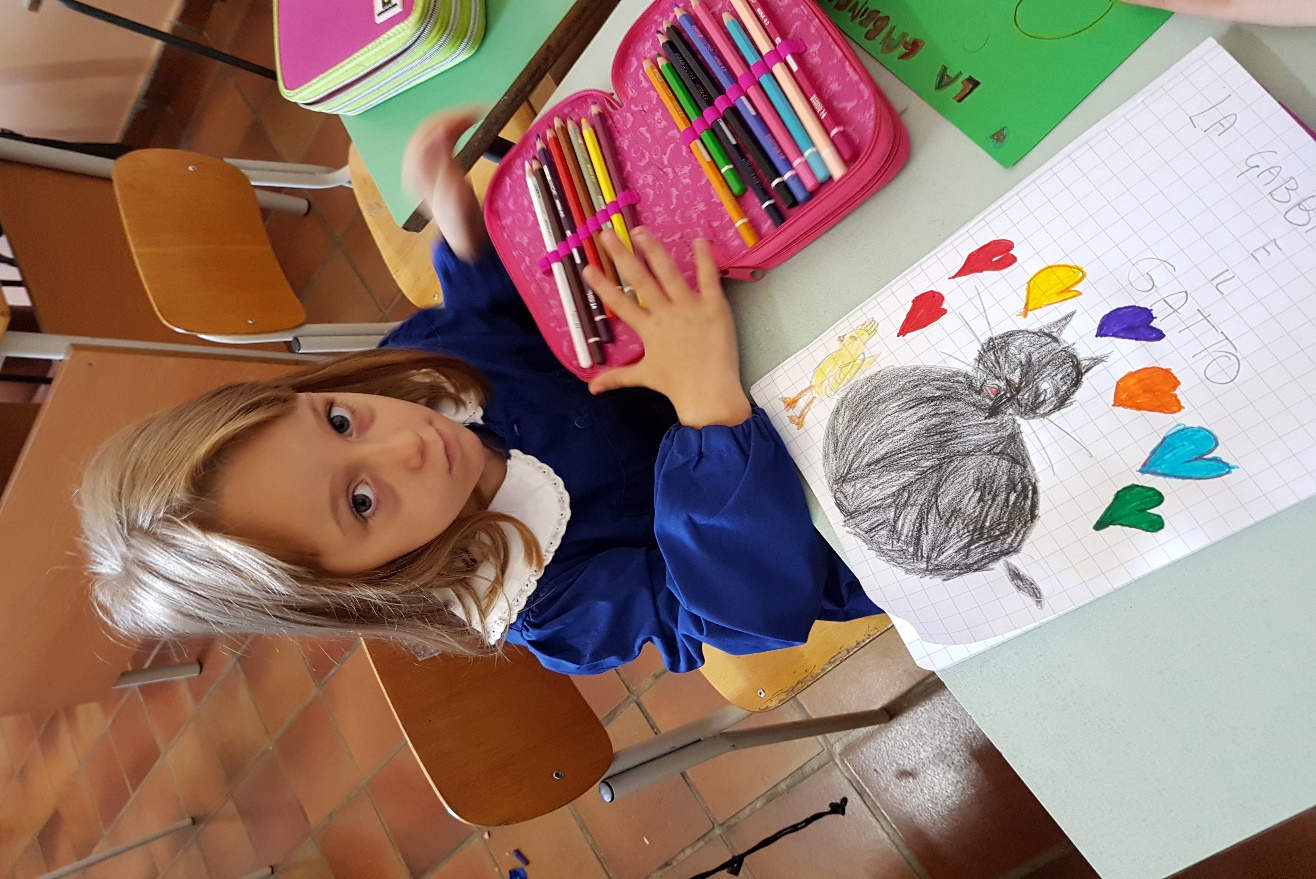 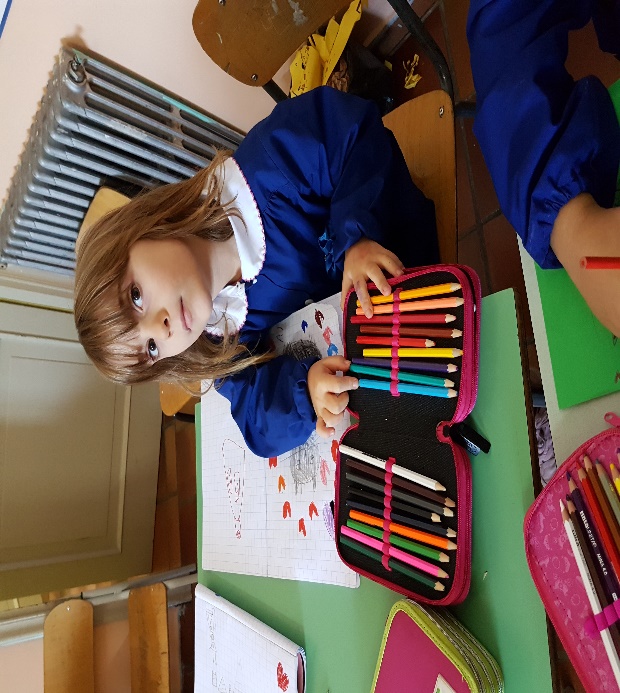 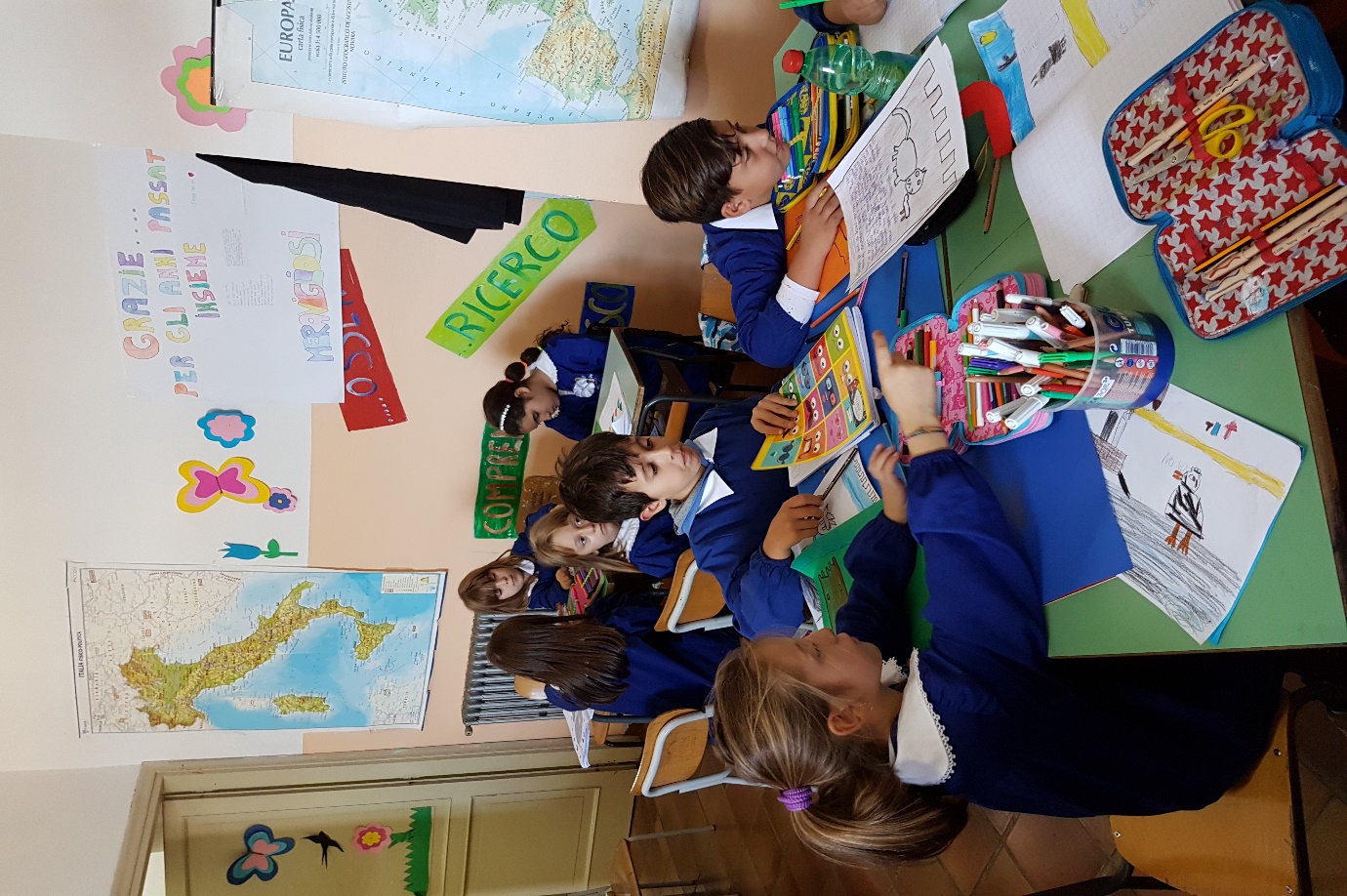